Viktor Frankl Marriage & Intimacy
CoachingWith Rabbi Daniel Schonbuch, LMFT

Week 5
First Session
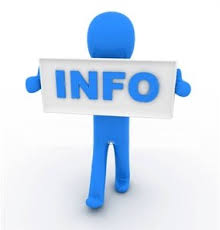 Contact Information
Today’s Date:
Full names:
Address:
Phone:
Email:
Personal information
Dates of birth:
Emergency contact number:
2
[Speaker Notes: https://www.youtube.com/watch?v=-4EDhdAHrOg]
First Session
Family members:
Medical issues:
Trauma:
Addictions:
Medications:
Previous therapy/coaching?
Other: 
Primary focus:
Wife:
Husband:
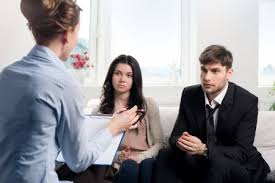 3
[Speaker Notes: https://www.youtube.com/watch?v=-4EDhdAHrOg]
Primary Focus/Concerns
 
Please identify one area of focus for marriage coaching:

Examples: 

Enjoy spending time together 
 
“I would like to develop a better relationship with my spouse and spend more time together”

Too much fighting

“We find ourselves fighting too much each day about trivial matters.”
4
[Speaker Notes: https://www.youtube.com/watch?v=-4EDhdAHrOg]
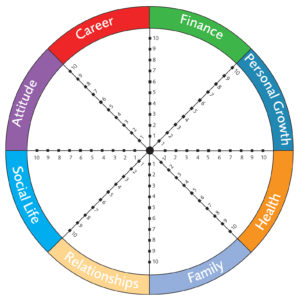 Quality Time
WHEEL OF LIFE
Spirituality
Intimacy
5
[Speaker Notes: https://www.youtube.com/watch?v=-4EDhdAHrOg]
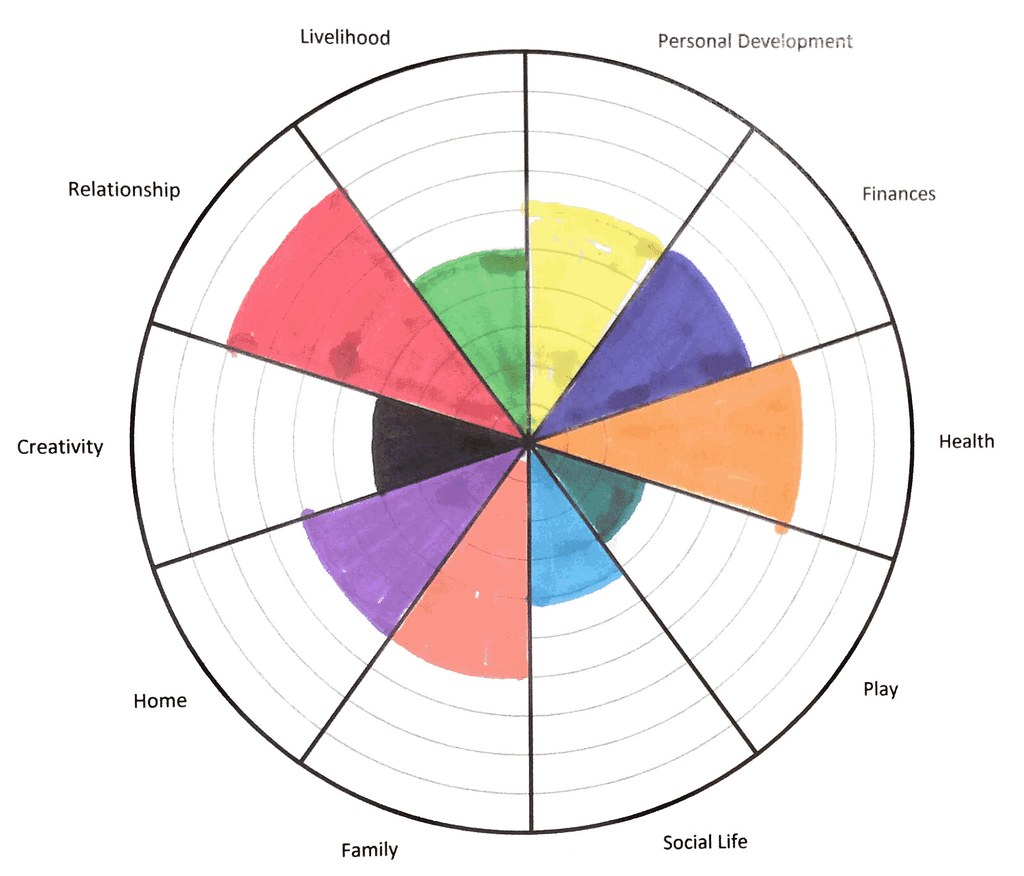 WHEEL OF LIFE
FILLED OUT
6
[Speaker Notes: https://www.youtube.com/watch?v=-4EDhdAHrOg]
Powergram
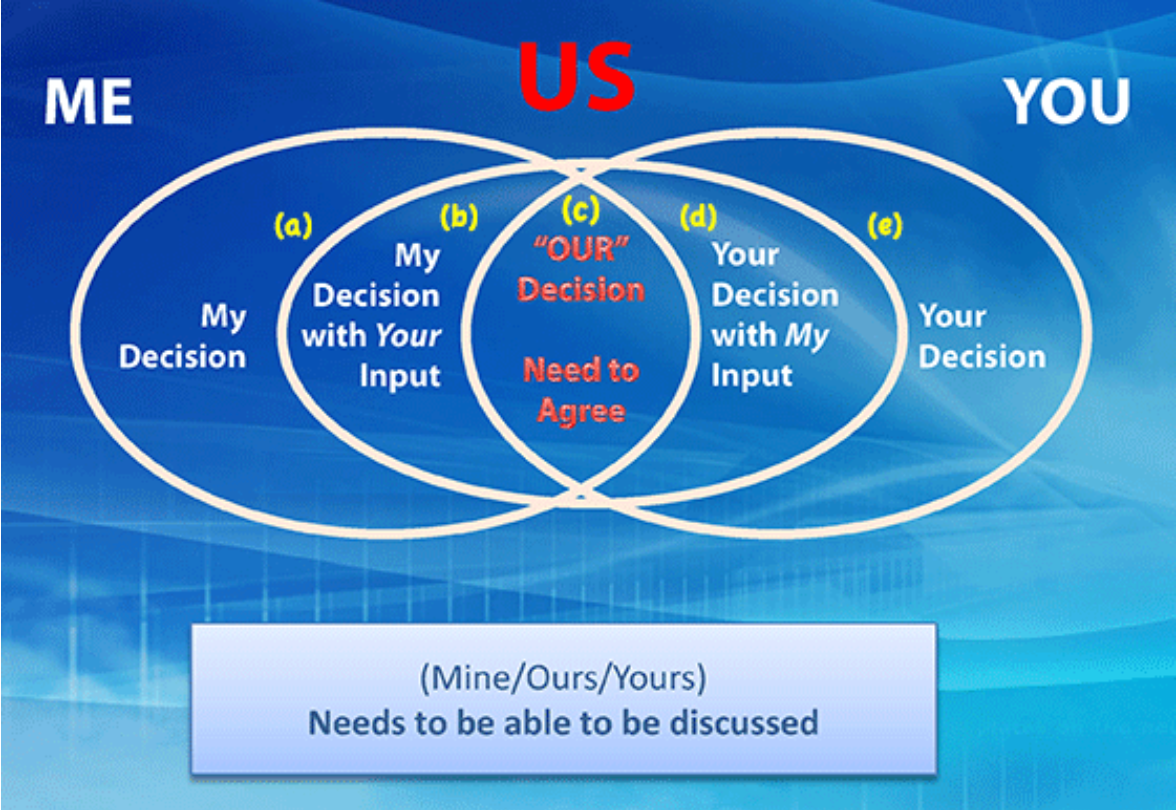 7
[Speaker Notes: https://www.youtube.com/watch?v=-4EDhdAHrOg]
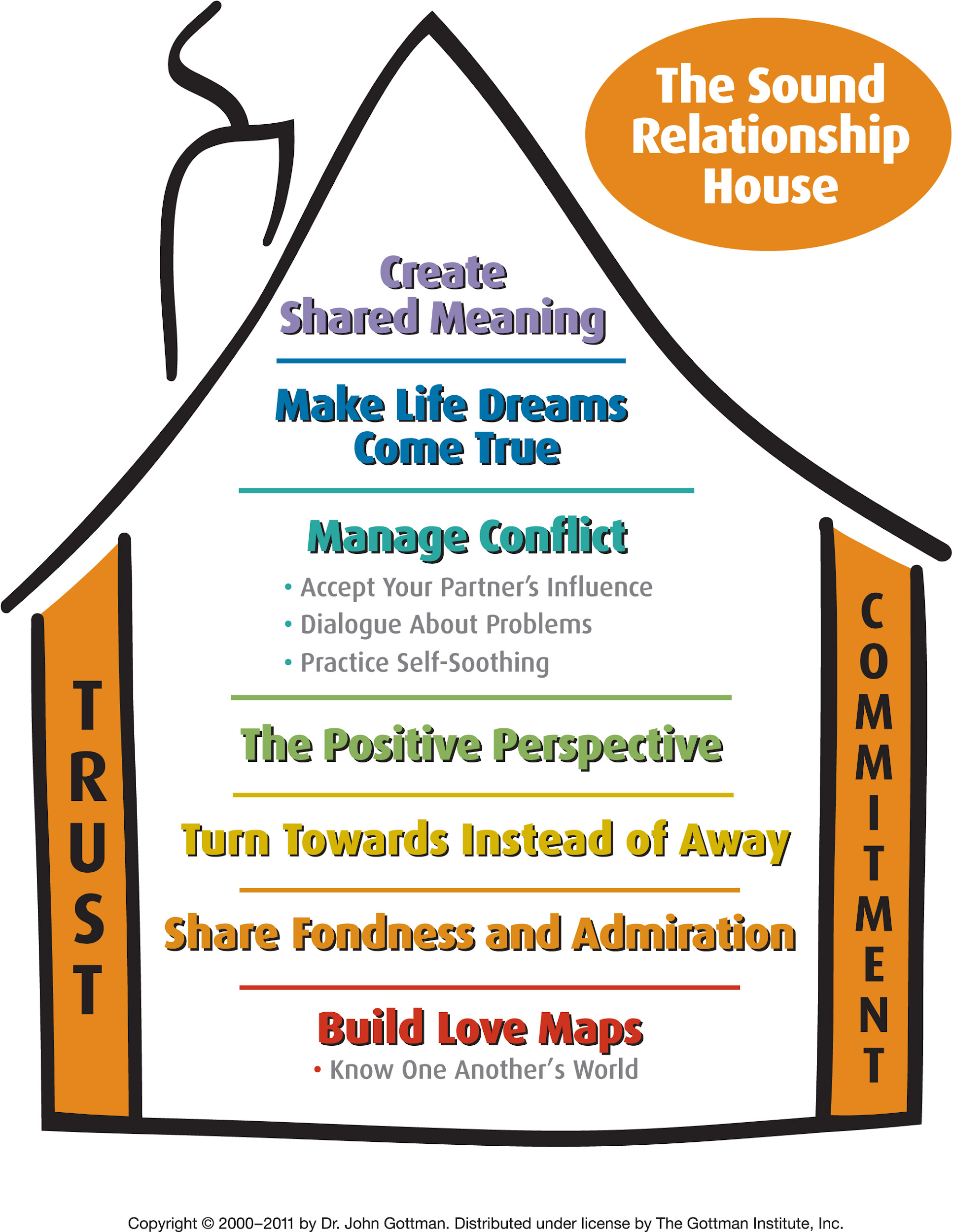 Introduce Gottman’s Principles and Sound Relationship House
8
[Speaker Notes: https://www.youtube.com/watch?v=-4EDhdAHrOg]
The History of The Relationship 

Let’s discuss how the two of you met and got together. Was there anything about your partner that made him or her stand out? What were your first impressions? 

What do you remember most about the time you were first dating? What stands out? How long did you know each other before you got engaged (married). What do you remember about this period? What were some of the highlights? Some of the tensions? What type of things did you do together?
9
[Speaker Notes: https://www.youtube.com/watch?v=AKTyPgwfPgg until 844]
The History of The Relationship 

What do you remember about the first year you were married? Were there any adjustments you needed to make? 

What about the transition to becoming parents? Talk to each other about this period of your marriage. What was it like for the two of you? 

Looking back over the years, what moments stand out as the really happy times in your marriage? What is a good time for you as a couple? Has this changed over the years?
10
[Speaker Notes: https://www.youtube.com/watch?v=AKTyPgwfPgg until 844]
The History of The Relationship 

Why do you think some marriages work while others don’t? 

How would you compare your relationship to each of these couples? 

Talk about your parents’ marriage. Would you say they were very similar to or different from your thoughts on what a marriage should be?

What were the happiest times for you? For your partner? How has your marriage changed over the years?
11
[Speaker Notes: https://www.youtube.com/watch?v=AKTyPgwfPgg until 844]
First Session Discussion
Recent Important Events (What has occurred recently that is important?) 
Upcoming Events (what is it you looking forward to?) 
Current stresses (what are some current stresses in your life?) 
Current worries (are you worried about?) 
Hopes and aspirations (for self? For others?)
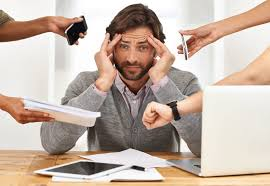 12
[Speaker Notes: https://www.youtube.com/watch?v=-4EDhdAHrOg]
GENOGRAM
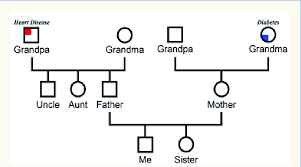 13
[Speaker Notes: https://www.youtube.com/watch?v=-4EDhdAHrOg]
Goals and Commitments
 
A commitment is a quality of life shift i.e. “We want to spend more time together” or “We want to improve our intimacy”. A goal is a specific activity or process you want to complete which is measurable i.e. “We will take a vacation every 6 months” or “We will go to bed together 2 x this week”.                                                       

Goals                      	                                   Commitments
_____________________________________________
14
[Speaker Notes: https://www.youtube.com/watch?v=iTrK06Z_JxE   521
https://www.youtube.com/watch?v=iTrK06Z_JxE]
Completion Log
 
         Item to Complete             Do By                             Done
15
[Speaker Notes: https://www.youtube.com/watch?v=-4EDhdAHrOg]
How to time a session
16
[Speaker Notes: Week 3 coaching]
Suggest homework exercises based on discussions, goals and commitments.
Suggest they buy “7 Principles” 
Review the importance of PSO and affectionate behavior.
Ask if they have any further questions
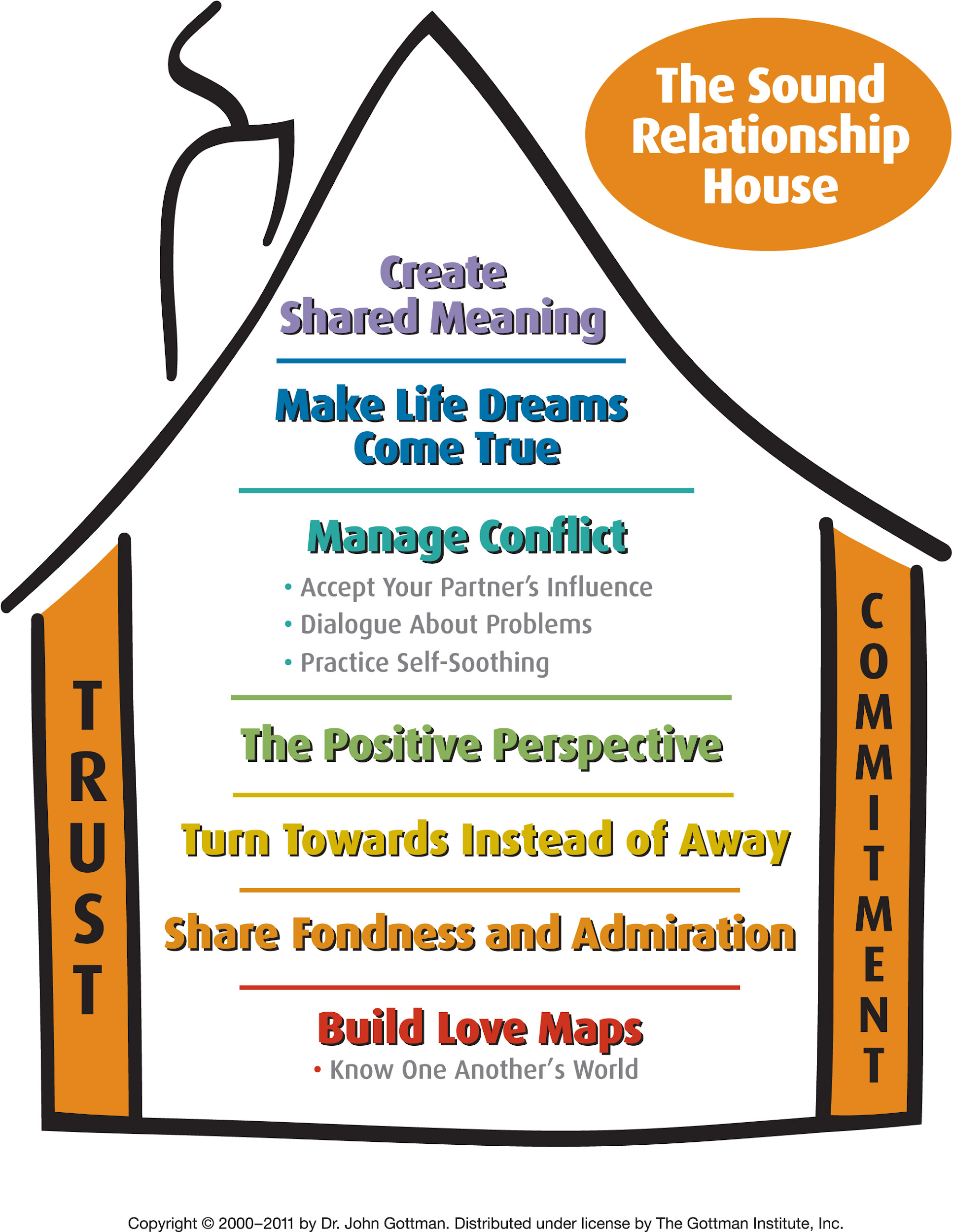 Closing Session with Homework
17
SUMMARY
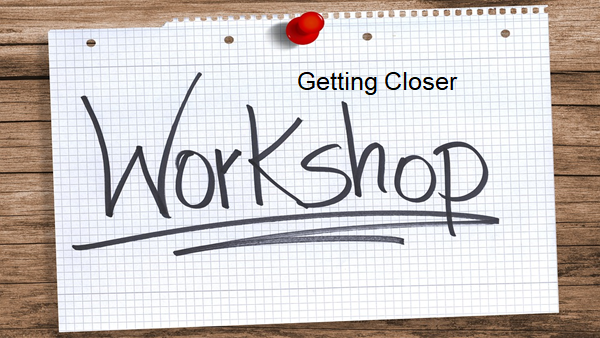 Enhancing love maps
Nurturing fondness and admiration
Turning toward each other
Accepting influence
Solving solvable problems
Overcoming gridlock
Creating shared meaning
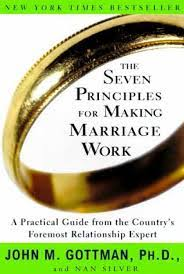 18
SUMMARY
Enhancing love maps
Nurturing fondness and admiration
Turning toward each other
Accepting influence
Solving solvable problems
Overcoming gridlock
Creating shared meaning
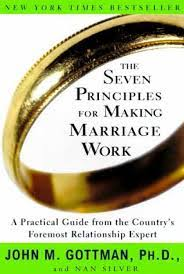 19